โครงการวิจัยและพัฒนาโรงเรียนต้นแบบด้านการบริหารจัดการ
สู่ความเป็นเลิศ ตามปรัชญาการจัดการคุณภาพทั่วทั้งองค์กร
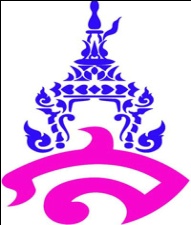 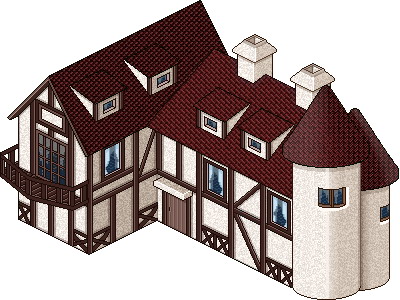 โรงเรียนต้นแบบ
๑.กระบวนการบริหารเชิงยุทธศาสตร์/กระบวนการบริหารหลักสูตร
๒.กระบวนการบริหารงานวิชาการ ๓.งานบุคคล ๔.งานอาคารสถานที่ ๕.งานประกันคุณภาพ
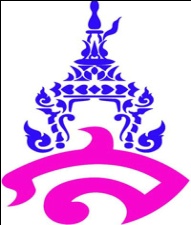 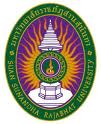 ระบบการบริหารจัดการสถานศึกษา
ปรัชญา          วิสัยทัศน์          พันธกิจ
๖                       ๗                       ๘                      ๙ 
  กระบวนการจัดกิจกรรม      กระบวนการพัฒนาสื่อ      กระบวนการจัดกิจกรรม        กระบวนการจัดการ
     พัฒนาผู้เรียน            และเทคโนโลยี       ที่เน้นผู้เรียนเป็นสำคัญ  งานวิจัยในชั้นเรียน
ปรัชญาการจัดการคุณภาพทั่วทั้งองค์กร
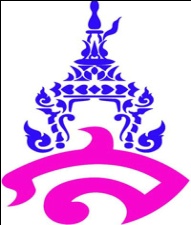 คุณภาพที่เป็นเลิศและวิธีการจัดการ
มาตรฐานการศึกษาขั้นพื้นฐานเพื่อการประกันคุณภาพภายในของสถานศึกษา 5 ด้าน
มาตรฐานด้านการจัดการศึกษา(๕๐คะแนน)
ด้านคุณภาพผู้เรียน  
(๓๐คะแนน)
มาตรฐานด้านการสร้างสังคมการเรียนรู้(๑๐คะแนน)
มาตรฐานด้านอัตลักษณ์ของสถานศึกษา(๕คะแนน)
มาตรฐานด้านมาตรการส่งเสริม (๕คะแนน)
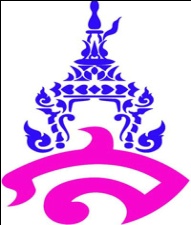 คุณภาพที่เป็นเลิศ : มาตรฐานการศึกษาขั้นพื้นฐาน
มาตรฐานการศึกษาขั้นพื้นฐานเพื่อการประกันคุณภาพภายในของสถานศึกษา
ด้านคุณภาพผู้เรียน  
มาตรฐานที่ ๑ ผู้เรียนมีสุขภาวะที่ดีและมีสุนทรียภาพ   
มาตรฐานที่ ๒ ผู้เรียนมีคุณธรรมจริยธรรม 
มาตรฐานที่ ๓ ผู้เรียนมีทักษะในการแสวงหาความรู้ด้วยตนเอง รักเรียนรู้ และพัฒนาตนเอง 
มาตรฐานที่ ๔ ผู้เรียนมีความสามารถในการคิดอย่างเป็นระบบคิดสร้างสรรค์   
มาตรฐานที่ ๕ ผู้เรียนมีความรู้และทักษะที่จำเป็น 
มาตรฐานที่ ๖ ผู้เรียนมีทักษะในการทำงาน รักการทำงานสามารถทำงานร่วมกับผู้อื่นได้
มาตรฐานด้านการจัดการศึกษา 
มาตรฐานที่ ๗ ครูปฏิบัติงานตามบทบาทหน้าที่อย่างมีประสิทธิภาพและเกิดประสิทธิผล 
มาตรฐานที่ ๘ ผู้บริหารปฏิบัติงานตามบทบาทหน้าที่อย่างมีประสิทธิภาพและเกิดประสิทธิผล
มาตรฐานที่ ๙ คณะ กก.สถานศึกษา ผู้ปกครอง ชุมชนปฏิบัติงานตามบทบาทหน้าที่อย่างมีประสิทธิภาพและเกิดประสิทธิผล
มาตรฐานที่ ๑๐ สถานศึกษามีการจัดหลักสูตร กระบวน การเรียนรู้ และกิจกรรมพัฒนาคุณภาพผู้เรียนรอบด้าน
มาตรฐานที่ ๑๑ สถานศึกษามีการจัดสภาพแวดล้อมและการบริการที่ส่งเสริมให้ผู้เรียนพัฒนาเต็มศักยภาพ                    
มาตรฐานที่ ๑๒ สถานศึกษามีการประกันคุณภาพภายใน
การพัฒนากระบวนการบริหารจัดการ
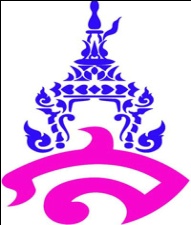 มาตรฐานการศึกษาขั้นพื้นฐานเพื่อการประกันคุณภาพภายในของสถานศึกษา 5 ด้าน
มาตรฐานด้านการจัดการศึกษา 
มาตรฐานที่ ๗ ครูปฏิบัติงานตามบทบาทหน้าที่อย่างมีประสิทธิภาพและเกิดประสิทธิผล 
มาตรฐานที่ ๘ ผู้บริหารปฏิบัติงานตามบทบาทหน้าที่อย่างมีประสิทธิภาพและเกิดประสิทธิผล
มาตรฐานที่ ๙ คณะ กก.สถานศึกษา ผู้ปกครอง ชุมชนปฏิบัติงานตามบทบาทหน้าที่อย่างมีประสิทธิภาพและเกิดประสิทธิผล
มาตรฐานที่ ๑๐ สถานศึกษามีการจัดหลักสูตร กระบวน การเรียนรู้ และกิจกรรมพัฒนาคุณภาพผู้เรียนรอบด้าน
มาตรฐานที่ ๑๑ สถานศึกษามีการจัดสภาพแวดล้อมและการบริการที่ส่งเสริมให้ผู้เรียนพัฒนาเต็มศักยภาพ                    
มาตรฐานที่ ๑๒ สถานศึกษามีการประกันคุณภาพภายในของสถานศึกษาตามที่กำหนดในกฎกระทรวง
กระบวนการ
กระบวนการ
กระบวนการ
กระบวนการ
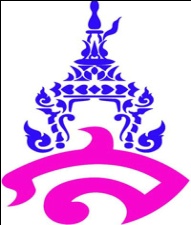 การพัฒนากระบวนการไปสู่ความเป็นเลิศ
มาตรฐานการศึกษาขั้นพื้นฐานเพื่อการประกันคุณภาพภายในของสถานศึกษา 5 ด้าน
มาตรฐานด้านการจัดการศึกษา(๕๐คะแนน)
มาตรฐานที่ ๗ ครูปฏิบัติงานตามบทบาทหน้าที่อย่างมีประสิทธิภาพและเกิดประสิทธิผล 
มาตรฐานที่ ๘ ผู้บริหารปฏิบัติงานตามบทบาทหน้าที่อย่างมีประสิทธิภาพและเกิดประสิทธิผล
มาตรฐานที่ ๙ คณะ กก.สถานศึกษา ผู้ปกครอง ชุมชนปฏิบัติงานตามบทบาทหน้าที่อย่างมีประสิทธิภาพและเกิดประสิทธิผล
มาตรฐานที่ ๑๐ สถานศึกษามีการจัดหลักสูตร กระบวน การเรียนรู้ และกิจกรรมพัฒนาคุณภาพผู้เรียนรอบด้าน
มาตรฐานที่ ๑๑ สถานศึกษามีการจัดสภาพแวดล้อมและการบริการที่ส่งเสริมให้ผู้เรียนพัฒนาเต็มศักยภาพ                    
มาตรฐานที่ ๑๒ สถานศึกษามีการประกันคุณภาพภายในของสถานศึกษาตามที่กำหนดในกฎกระทรวง
จัดทำคู่มือ
ทดลองใช้
กระบวนการ
กระบวนการ
กระบวนการ
กระบวนการ
ปรับปรุง
ตรวจสอบ
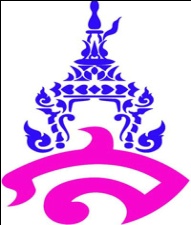 การพัฒนากระบวนการสู่ความเป็นเลิศ
ออกแบบ
ออกแบบ
ออกแบบ
ปรับปรุง
ปรับปรุง
ปรับปรุง
ทดลองใช้
ทดลองใช้
ทดลองใช้
กระบวนการ
กระบวนการ
กระบวนการ
ตรวจสอบ
ตรวจสอบ
ตรวจสอบ
YEAR-2555                YEAR-2556           YEAR-2557
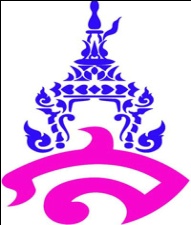 การพัฒนากระบวนการสู่ความเป็นเลิศ
STANDARD
BEST
GOOD
YEAR-2555                YEAR-2556           YEAR-2557
โรงเรียนต้นแบบ
๑.กระบวนการบริหารเชิงยุทธศาสตร์
๒.กระบวนการบริหารงานวิชาการ ๓.งานบุคคล ๔.งานอาคารสถานที่ ๕.งานประกันคุณภาพ
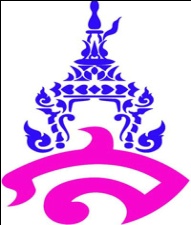 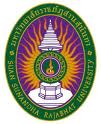 กระบวนการบริหารจัดการสถานศึกษาที่เป็นเลิศ
ปรัชญา          วิสัยทัศน์          พันธกิจ
STANDARD
STANDARD
STANDARD
STANDARD
STANDARD
STANDARD
STANDARD
STANDARD
๖                       ๗                       ๘                      ๙ 
  กระบวนการจัดกิจกรรม      กระบวนการพัฒนาสื่อ      กระบวนการจัดกิจกรรม        กระบวนการจัดการ
     พัฒนาผู้เรียน            และเทคโนโลยี       ที่เน้นผู้เรียนเป็นสำคัญ  งานวิจัยในชั้นเรียน
STANDARD
STANDARD
STANDARD
STANDARD
ปรัชญาการจัดการคุณภาพทั่วทั้งองค์กร
โครงการวิจัยและพัฒนาโรงเรียนต้นแบบด้านการบริหารจัดการ
สู่ความเป็นเลิศ ตามปรัชญาการจัดการคุณภาพทั่วทั้งองค์กร
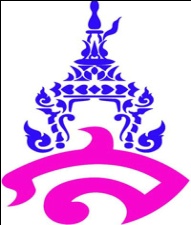 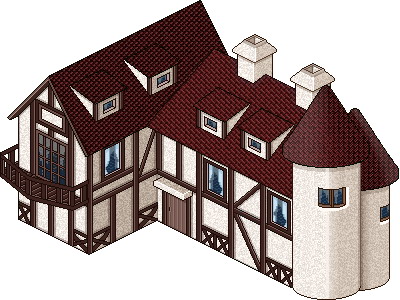 TQM : TOTAL QUALITY MANAGEMENT
หลักการมุ่งเน้นผู้รับบริการ  
หลักการมีส่วนร่วมของทุกฝ่าย
หลักการปรับปรุงอย่างต่อเนื่อง
โครงการวิจัยและพัฒนาโรงเรียนต้นแบบด้านการบริหารจัดการ
สู่ความเป็นเลิศ ตามปรัชญาการจัดการคุณภาพทั่วทั้งองค์กร
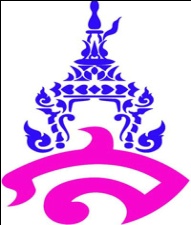 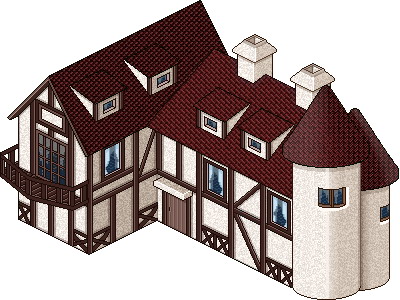 โครงการพัฒนาโรงเรียนต้นแบบด้านกระบวนการบริหารโรงเรียน
    โรงเรียนที่สนใจเข้าโครงการ 14 แห่ง
โครงการพัฒนาโรงเรียนต้นแบบด้านกระบวนการจัดการชั้นเรียน 
    โรงเรียนที่สนใจเข้าโครงการ 10 แห่ง
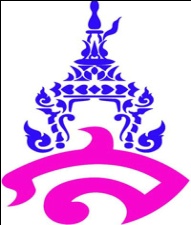 Q & A
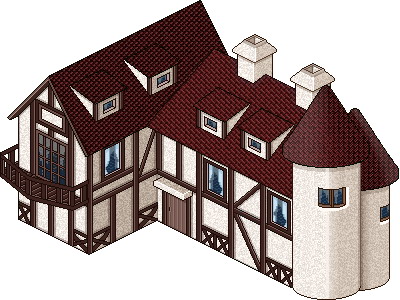 โครงการวิจัยและพัฒนาโรงเรียนต้นแบบ           ด้านกระบวนการจัดการชั้นเรียน
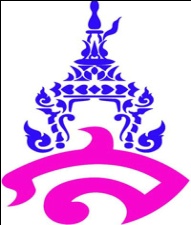 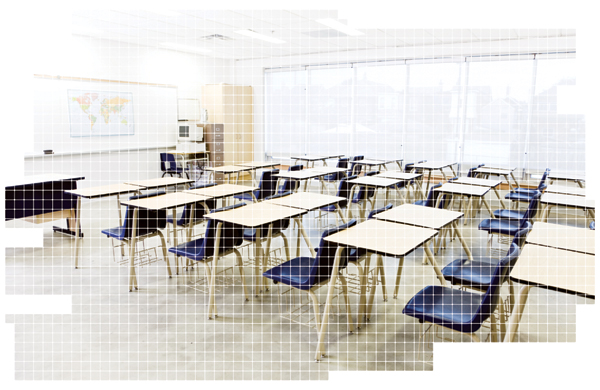 โรงเรียนต้นแบบ
๑.กระบวนการบริหารเชิงยุทธศาสตร์
๒.กระบวนการบริหารงานวิชาการ ๓.งานบุคคล ๔.งานอาคารสถานที่ ๕.งานประกันคุณภาพ
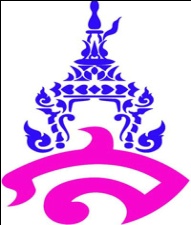 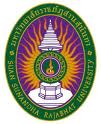 ระบบของกระบวนการบริหารจัดการสถานศึกษา
ปรัชญา          วิสัยทัศน์          พันธกิจ
๖                       ๗                       ๘                      ๙ 
  กระบวนการจัดกิจกรรม      กระบวนการพัฒนาสื่อ      กระบวนการจัดกิจกรรม        กระบวนการจัดการ
     พัฒนาผู้เรียน            และเทคโนโลยี       ที่เน้นผู้เรียนเป็นสำคัญ  งานวิจัยในชั้นเรียน
ปรัชญาการจัดการคุณภาพทั่วทั้งองค์กร
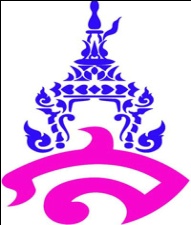 การพัฒนากระบวนการจัดการชั้นเรียนที่เป็นเลิศ
มาตรฐานด้านการจัดการศึกษา(๕๐คะแนน)
ด้านคุณภาพผู้เรียน  
(๓๐คะแนน)
มาตรฐานด้านการสร้างสังคมการเรียนรู้(๑๐คะแนน)
มาตรฐานด้านอัตลักษณ์ของสถานศึกษา(๕คะแนน)
มาตรฐานด้านมาตรการส่งเสริม (๕คะแนน)
มาตรฐานการศึกษาขั้นพื้นฐานเพื่อการประกันคุณภาพภายในของสถานศึกษา 5 ด้าน
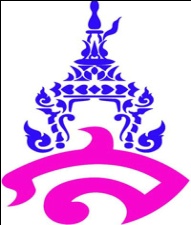 การพัฒนากระบวนการจัดการชั้นเรียนที่เป็นเลิศ
มาตรฐานการศึกษาขั้นพื้นฐานเพื่อการประกันคุณภาพภายในของสถานศึกษา
มาตรฐานด้านการจัดการศึกษา
มาตรฐานที่ ๗ ครูปฏิบัติงานตามบทบาทหน้าที่อย่างมีประสิทธิภาพและประสิทธิผล
7.1 ครูมีการ....... 
7.2 ครูมีการ ......
7.3 ครูมีการจัดการ...... 
7.4 ครูใช้ ......
7.5 ครูมีการ ......
7.6 ครูให้ ......
7.7 ครูมีการ ......
7.8 ครู....... 
7.9 ครูจัด.......
ด้านคุณภาพผู้เรียน  
มาตรฐานที่ ๑ ผู้เรียนมีสุขภาวะที่ดีและมีสุนทรียภาพ   
มาตรฐานที่ ๒ ผู้เรียนมีคุณธรรมจริยธรรม 
มาตรฐานที่ ๓ ผู้เรียนมีทักษะในการแสวงหาความรู้ด้วยตนเอง รักเรียนรู้ และพัฒนาตนเอง 
มาตรฐานที่ ๔ ผู้เรียนมีความสามารถในการคิดอย่างเป็นระบบคิดสร้างสรรค์   
มาตรฐานที่ ๕ ผู้เรียนมีความรู้และทักษะที่จำเป็น 
มาตรฐานที่ ๖ ผู้เรียนมีทักษะในการทำงาน รักการทำงานสามารถทำงานร่วมกับผู้อื่นได้
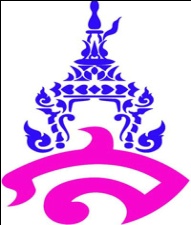 การพัฒนากระบวนการจัดการชั้นเรียนที่เป็นเลิศ
มาตรฐานการศึกษาขั้นพื้นฐานเพื่อการประกันคุณภาพภายในของสถานศึกษา
มาตรฐานที่ ๗ ครูปฏิบัติงานตามบทบาทหน้าที่อย่างมีประสิทธิภาพและเกิดประสิทธิผล
7.1 ครูมีการกำหนดเป้าหมายคุณภาพผู้เรียนทั้งด้านความรู้ ทักษะกระบวนการ สมรรถนะ และคุณลักษณะที่พึงประสงค์
7.2 ครูมีการวิเคราะห์ผู้เรียนเป็นรายบุคคลและใช้ข้อมูลในการวางแผนการจัดการเรียนรู้เพื่อพัฒนาศักยภาพของผู้เรียน
7.3 ครูออกแบบและการจัดการเรียนรู้ที่ตอบสนองความแตกต่างระหว่างบุคคลและพัฒนาการทางสติปัญญา
7.4 ครูใช้สื่อและเทคโนโลยีที่เหมาะสมผนวกกับการนำบริบทและภูมิปัญญาของท้องถิ่นมาบูรณาการในการจัดการเรียนรู้
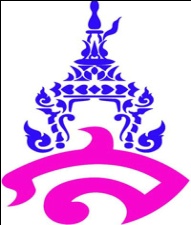 การพัฒนากระบวนการจัดการชั้นเรียนที่เป็นเลิศ
มาตรฐานการศึกษาขั้นพื้นฐานเพื่อการประกันคุณภาพภายในของสถานศึกษา 5 ด้าน
มาตรฐานที่ ๗ ครูปฏิบัติงานตามบทบาทหน้าที่อย่างมีประสิทธิภาพและเกิดประสิทธิผล
7.5 ครูมีการวัดและประเมินผลที่มุ่งเน้นการพัฒนาการเรียนรู้ของผู้เรียน ด้วยวิธีการที่หลากหลาย
7.6 ครูให้คำแนะนำ คำปรึกษา และแก้ไขปัญหาให้แก่ผู้เรียนทั้งด้านการเรียนและคุณภาพชีวิตด้วยความเสมอภาค
7.7 ครูมีการศึกษา วิจัยและพัฒนาการจัดการเรียนรู้ในวิชาที่ตนรับผิดชอบและใช้ผลในการปรับการสอน
7.8 ครูประพฤติปฏิบัติตนเป็นแบบอย่างที่ดีและเป็นสมาชิกที่ดีของสถานศึกษา
7.9 ครูจัดการเรียนการสอนตามวิชาที่ได้รับมอบหมายเต็มเวลา เต็มความสามารถ
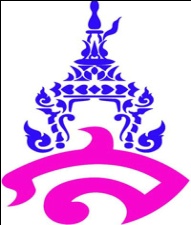 การพัฒนากระบวนการจัดการชั้นเรียนที่เป็นเลิศ
มาตรฐานการศึกษาขั้นพื้นฐานเพื่อการประกันคุณภาพภายในของสถานศึกษา 5 ด้าน
มาตรฐานด้านการจัดการศึกษา(๕๐คะแนน)
มาตรฐานที่ ๗ ครูปฏิบัติงานตามบทบาทหน้าที่อย่างมีประสิทธิภาพและเกิดประสิทธิผล
7.1 ครูมีการกำหนดเป้าหมายคุณภาพผู้เรียน 
7.2 ครูมีการวิเคราะห์ผู้เรียนเป็นรายบุคคล 
7.3 ครูออกแบบและการจัดการเรียนรู้ที่ตอบสนองความแตกต่าง 
7.4  ครูใช้สื่อและเทคโนโลยีที่เหมาะสม 
7.5 ครูมีการวัดและประเมินผลที่มุ่งเน้นการพัฒนาการเรียนรู้ 
7.6 ครูให้คำแนะนำ คำปรึกษา และแก้ไขปัญหาให้แก่ผู้เรียน 
7.7 ครูมีการศึกษา วิจัยและพัฒนาการจัดการเรียนรู้ในวิชาที่ตนรับผิดชอบ 
7.8 ครูประพฤติปฏิบัติตนเป็นแบบอย่างที่ดีและเป็นสมาชิกที่ดีของสถานศึกษา
7.9 ครูจัดการเรียนการสอนตามวิชาที่ได้รับมอบหมายเต็มเวลา เต็มความสามารถ
กระบวนการ
ค้นหาคุณลักษณะ
กระบวนการ
พัฒนาสื่อทรัพยากร
กระบวนการ
จัดกิจกรรมการพัฒนา
กระบวนการ
ตรวจสอบคุณลักษณะ
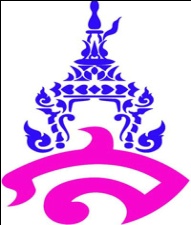 การพัฒนากระบวนการจัดการชั้นเรียนที่เป็นเลิศ
มาตรฐานการศึกษาขั้นพื้นฐานเพื่อการประกันคุณภาพภายในของสถานศึกษา 5 ด้าน
มาตรฐานด้านการจัดการศึกษา(๕๐คะแนน)
มาตรฐานที่ ๗ ครูปฏิบัติงานตามบทบาทหน้าที่อย่างมีประสิทธิภาพและเกิดประสิทธิผล
7.1 ครูมีการกำหนดเป้าหมายคุณภาพผู้เรียน 
7.2 ครูมีการวิเคราะห์ผู้เรียนเป็นรายบุคคล 
7.3 ครูออกแบบและการจัดการเรียนรู้ที่ตอบสนองความแตกต่าง 
7.4  ครูใช้สื่อและเทคโนโลยีที่เหมาะสม 
7.5 ครูมีการวัดและประเมินผลที่มุ่งเน้นการพัฒนาการเรียนรู้ 
7.6 ครูให้คำแนะนำ คำปรึกษา และแก้ไขปัญหาให้แก่ผู้เรียน 
7.7 ครูมีการศึกษา วิจัยและพัฒนาการจัดการเรียนรู้ในวิชาที่ตนรับผิดชอบ 
7.8 ครูประพฤติปฏิบัติตนเป็นแบบอย่างที่ดีและเป็นสมาชิกที่ดีของสถานศึกษา
7.9 ครูจัดการเรียนการสอนตามวิชาที่ได้รับมอบหมายเต็มเวลา เต็มความสามารถ
จัดทำคู่มือ
ทดลองใช้
กระบวนการ
กระบวนการ
กระบวนการ
กระบวนการ
ปรับปรุง
ตรวจสอบ
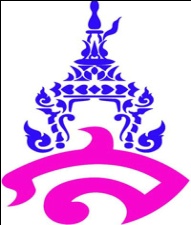 การพัฒนากระบวนการสู่ความเป็นเลิศ
STANDARD
BEST
GOOD
YEAR-2555                YEAR-2556           YEAR-2557
โรงเรียนต้นแบบ
๑.กระบวนการบริหารเชิงยุทธศาสตร์
๒.กระบวนการบริหารงานวิชาการ ๓.งานบุคคล ๔.งานอาคารสถานที่ ๕.งานประกันคุณภาพ
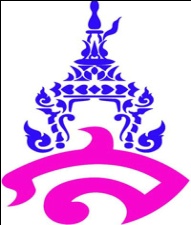 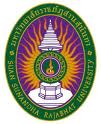 กระบวนการบริหารจัดการสถานศึกษาที่เป็นเลิศ
ปรัชญา          วิสัยทัศน์          พันธกิจ
STANDARD
STANDARD
STANDARD
๖                       ๗                       ๘                      ๙ 
  กระบวนการจัดกิจกรรม      กระบวนการพัฒนา          กระบวนการจัดกิจกรรม        กระบวนการจัดการ
     พัฒนาผู้เรียน           สื่อและเทคโนโลยี     ที่เน้นผู้เรียนเป็นสำคัญ  งานวิจัยในชั้นเรียน
STANDARD
ปรัชญาการจัดการคุณภาพทั่วทั้งองค์กร
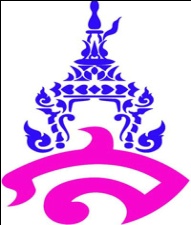 แนวทางการดำเนินงานโครงการวิจัยและพัฒนากระบวนการจัดการชั้นเรียนที่เป็นเลิศ
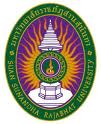 แนวทางการดำเนินงานโครงการวิจัยและพัฒนากระบวนการจัดการชั้นเรียนที่เป็นเลิศ
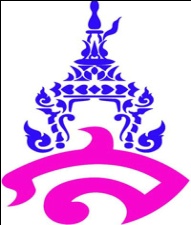 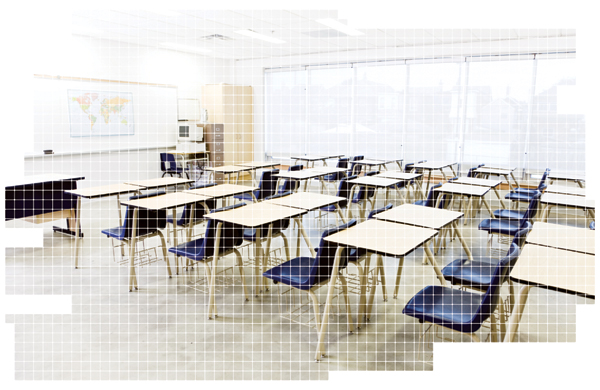 ผู้รับผิดชอบ
กระบวนการ
ตัวชี้วัด
KQI
ผู้บริหาร
ครู
นักเรียน
1
.
รายงานการวิจัยในชั้นเรียน 
บทที่1
ST
ART
TT
ขั้นค้นหาคุณลักษณะ
ค้นหาคุณลักษณะของผู้เรียนที่
ต้องการพัฒนา
พัฒนา
2
รายงานการวิจัยในชั้นเรียน 
บทที่2
พัฒนาสื่อ/ทรัพยากรที่ใช้
ขั้นพัฒนาสื่อเทคโนโลยี
พัฒนาคุณลักษณะ
3
รายงานการวิจัยในชั้นเรียน 
บทที่3
จัดกิจกรรมพัฒนาคุณลักษณะผู้เรียนด้วยสื่อนวัตกรรม
ขั้นจัดกิจกรรมพัฒนา
4
รายงานการวิจัยในชั้นเรียน 
-บทที่4
-บทที่5
ตรวจสอบผลการพัฒนา
ขั้นจัดทำวิจัยชั้นเรียน
คุณลักษณะของผู้เรียน
STOP
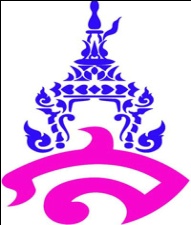 กระบวนการหลักของการจัดการชั้นเรียน
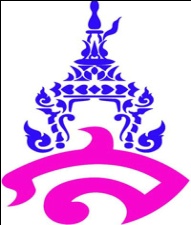 ขั้นตอนการดำเนินงานโครงการ
ขั้นที่1 ครูออกแบบกระบวนการ 1 เดือน เมษายน55ขั้นที่2 ครูทดลองใช้งาน          5 เดือน  พฤษภาคม-กันยายน55
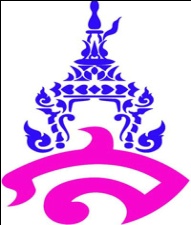 การจัดกลุ่มครูและผู้เกี่ยวข้องเข้าโครงการ
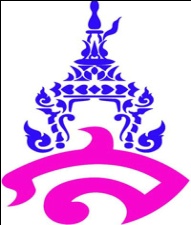 การจัดกลุ่มครูในโครงการ
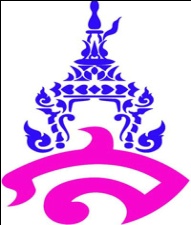 แผนปฏิบัติการโครงการ
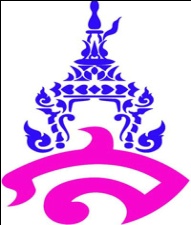 ปฏิทินกิจกรรมของโครงการ
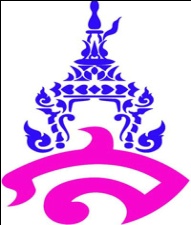 สิ่งอำนวยความสะดวก
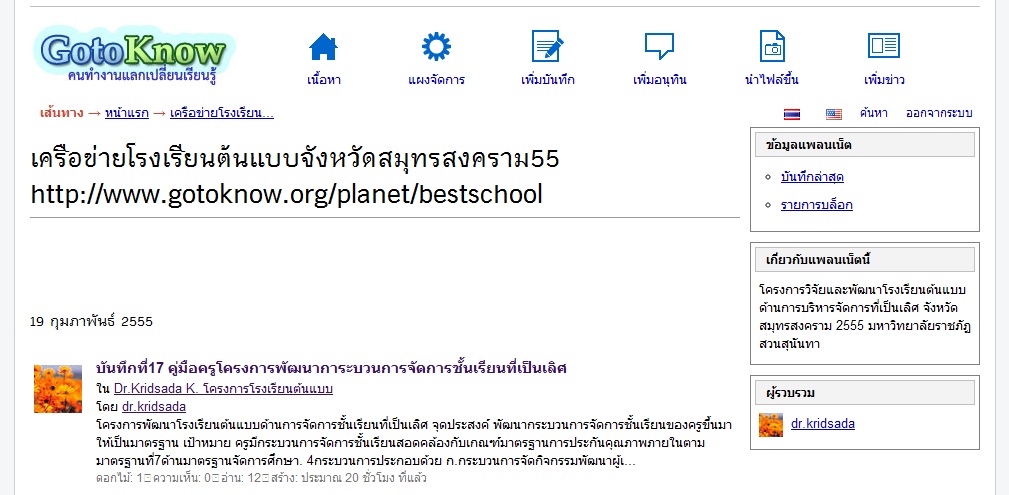 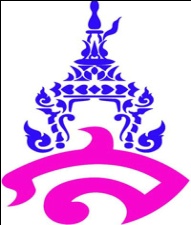 Q & a
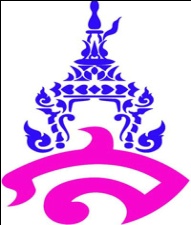 สิ่งที่ครูและโรงเรียนได้รับ
1.ครูได้รับทุนบางส่วนสนับสนุนจากมหาวิทยาลัย
2.ครูได้รับวุฒิบัตรจากโครงการ 
3.โรงเรียนได้สิทธิเข้าร่วมเสนอผลงานกับงาน 75 ปีมหาวิทยาลัย
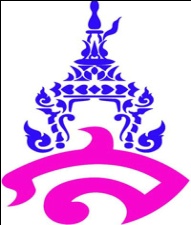 ข้อพิจารณา
1.ครูมีความประสงค์จะเข้าร่วมโครงการด้วย
2.ครูส่วนมากในโรงเรียนสมัครเข้าร่วมโครงการ
3.ครูเข้าร่วมกิจกรรมได้ตลอดโครงการ
4.ครูยืนยันจะแลกเปลี่ยนเรียนรู้กับสมาชิก
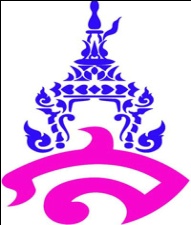 ยืนยันโรงเรียนที่เข้าร่วมโครงการ